附件 20.4
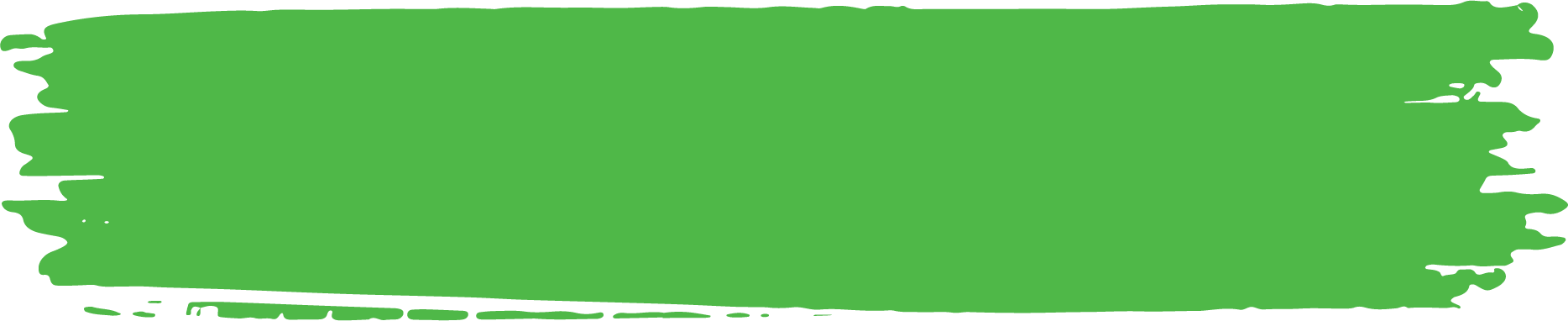 整潔座位提示海報
1
桌面111
1本書、1枝筆、1塊橡皮擦
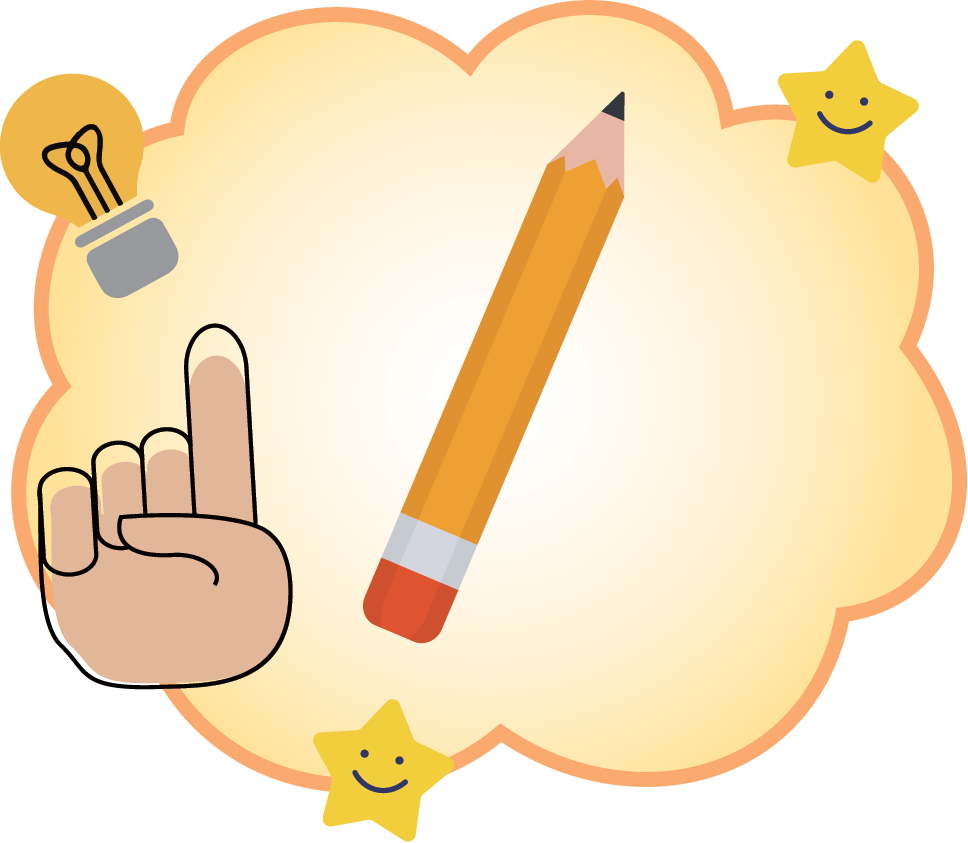 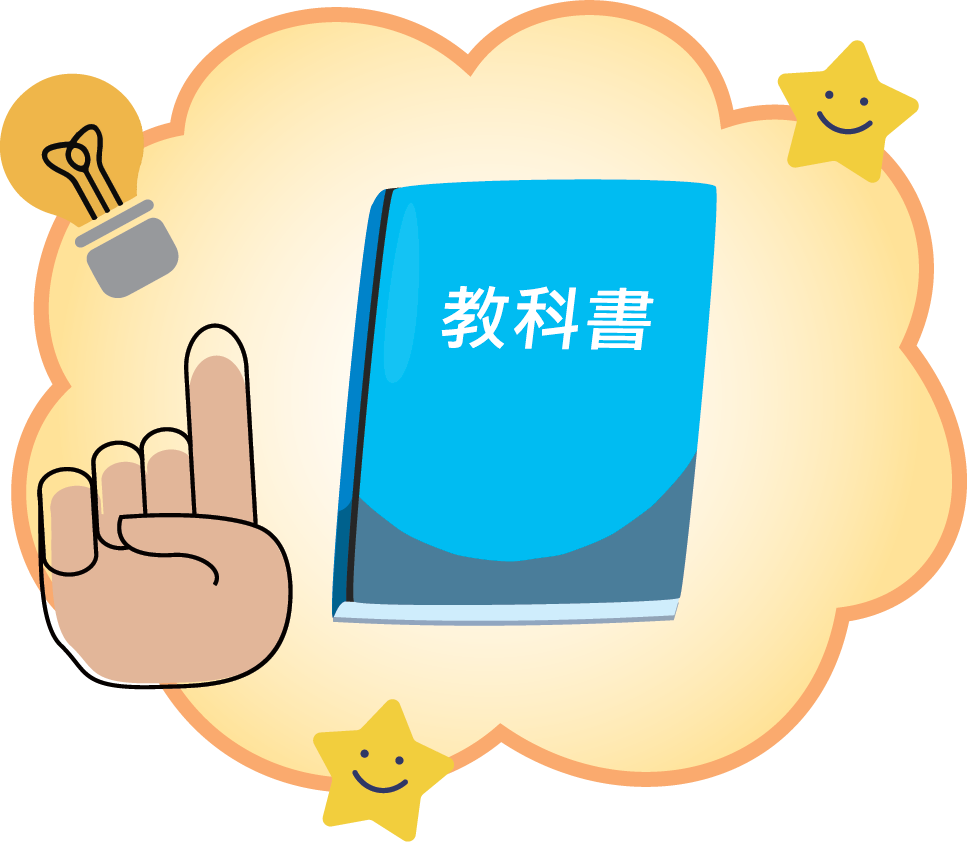 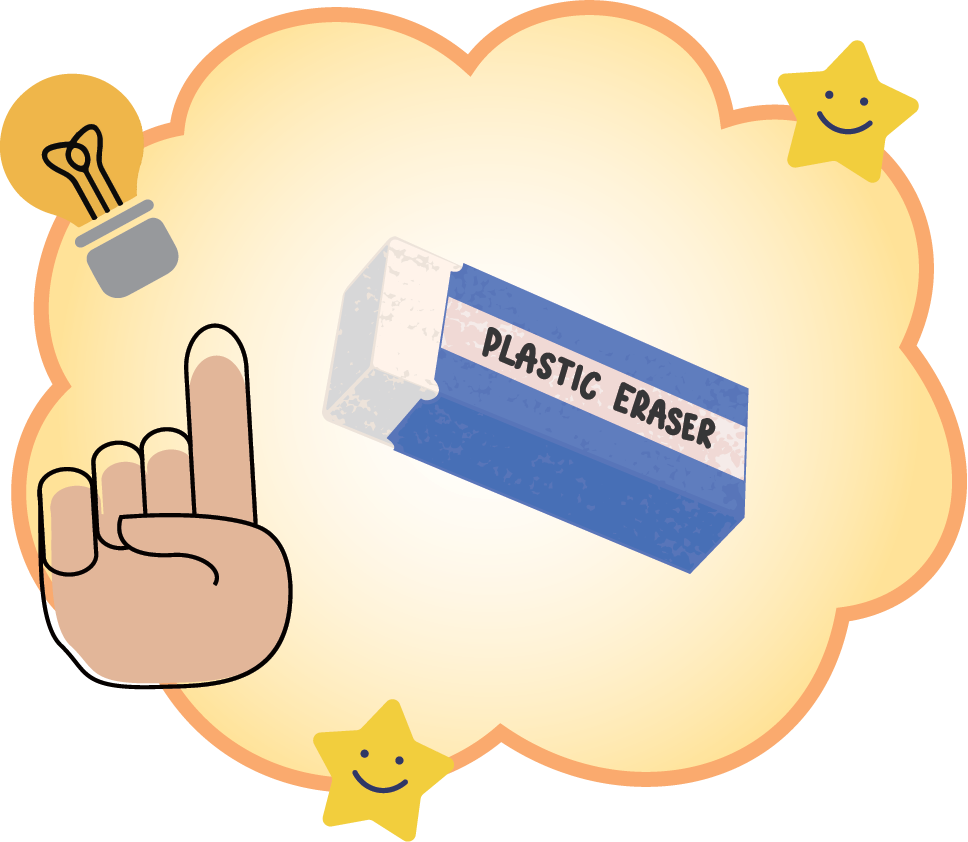 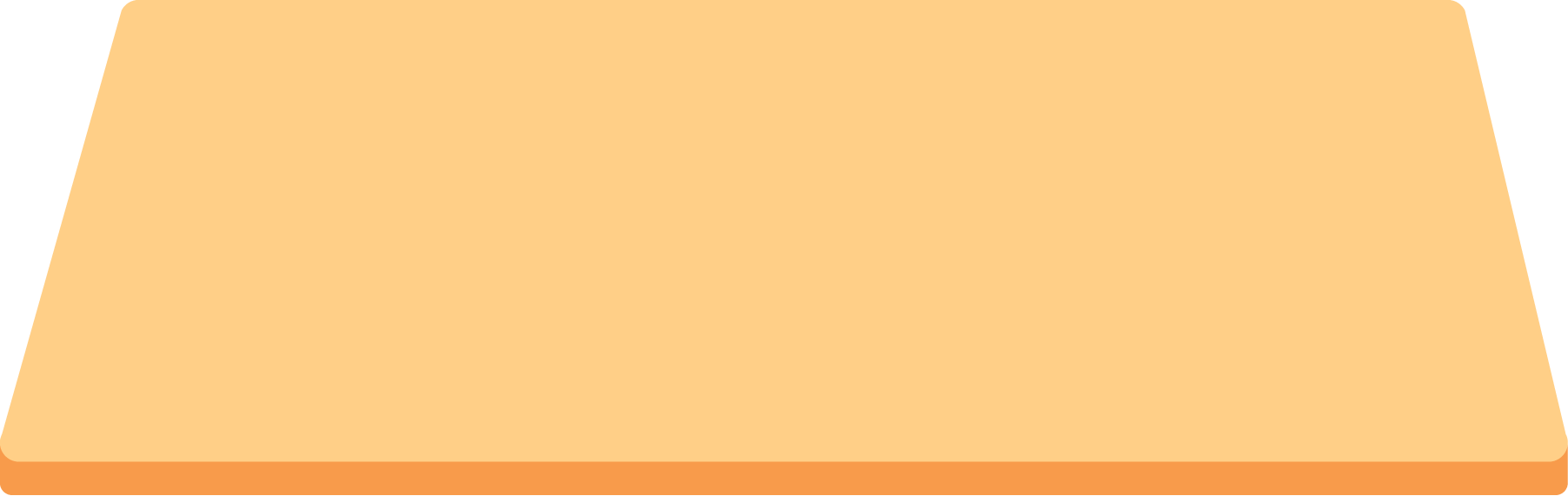 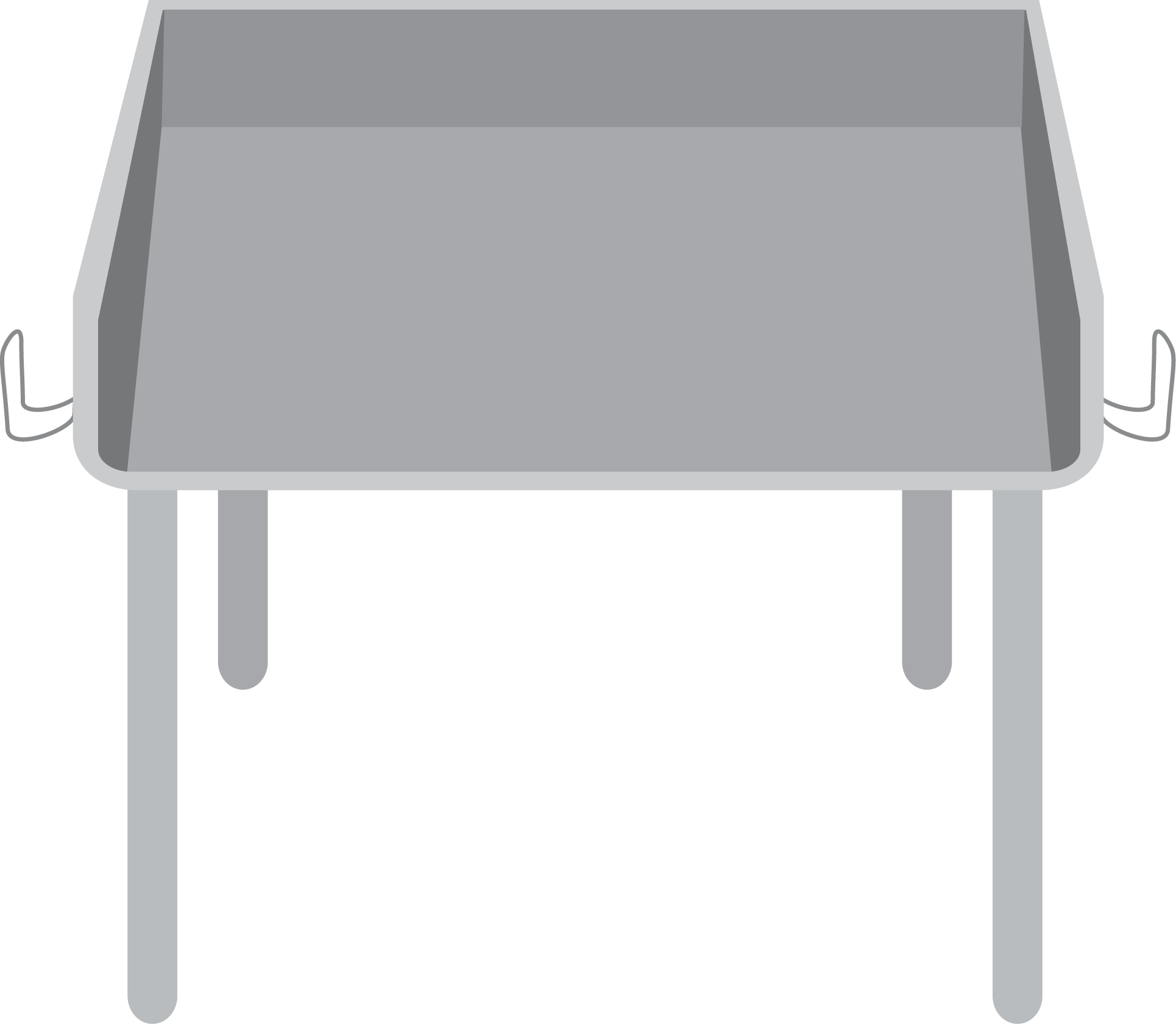 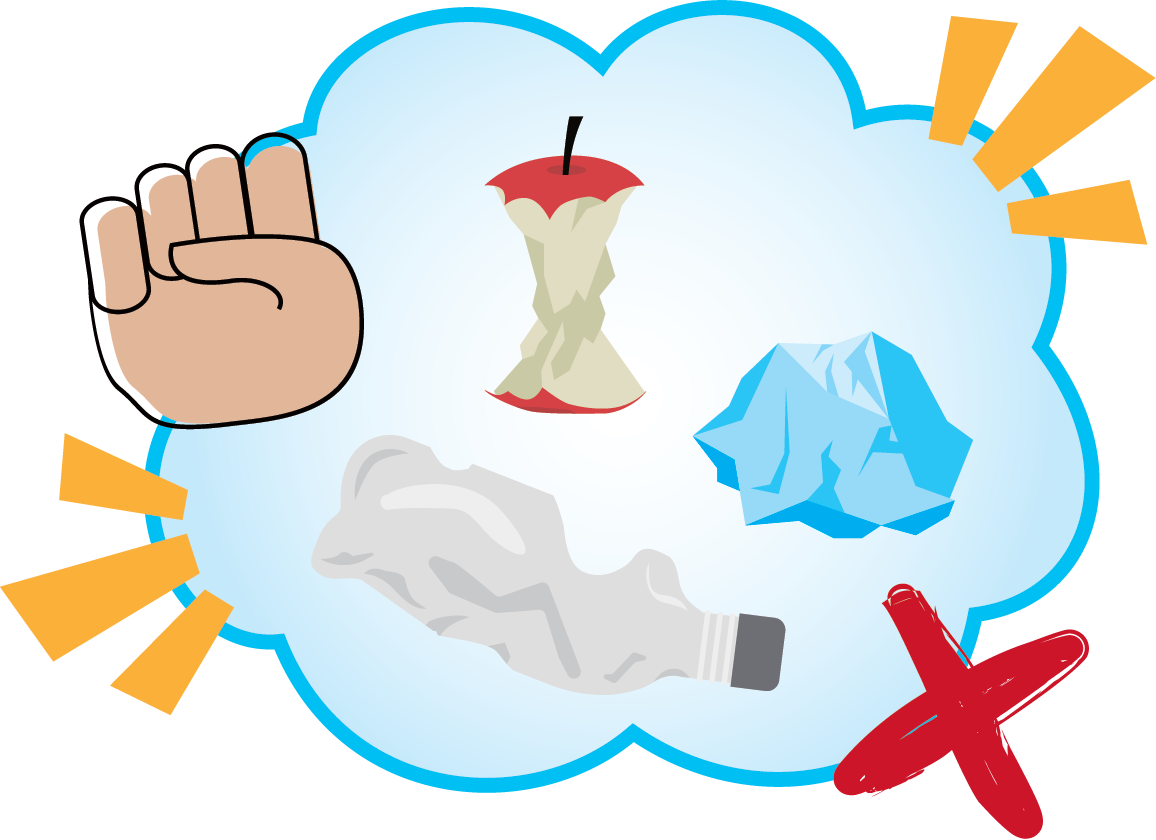 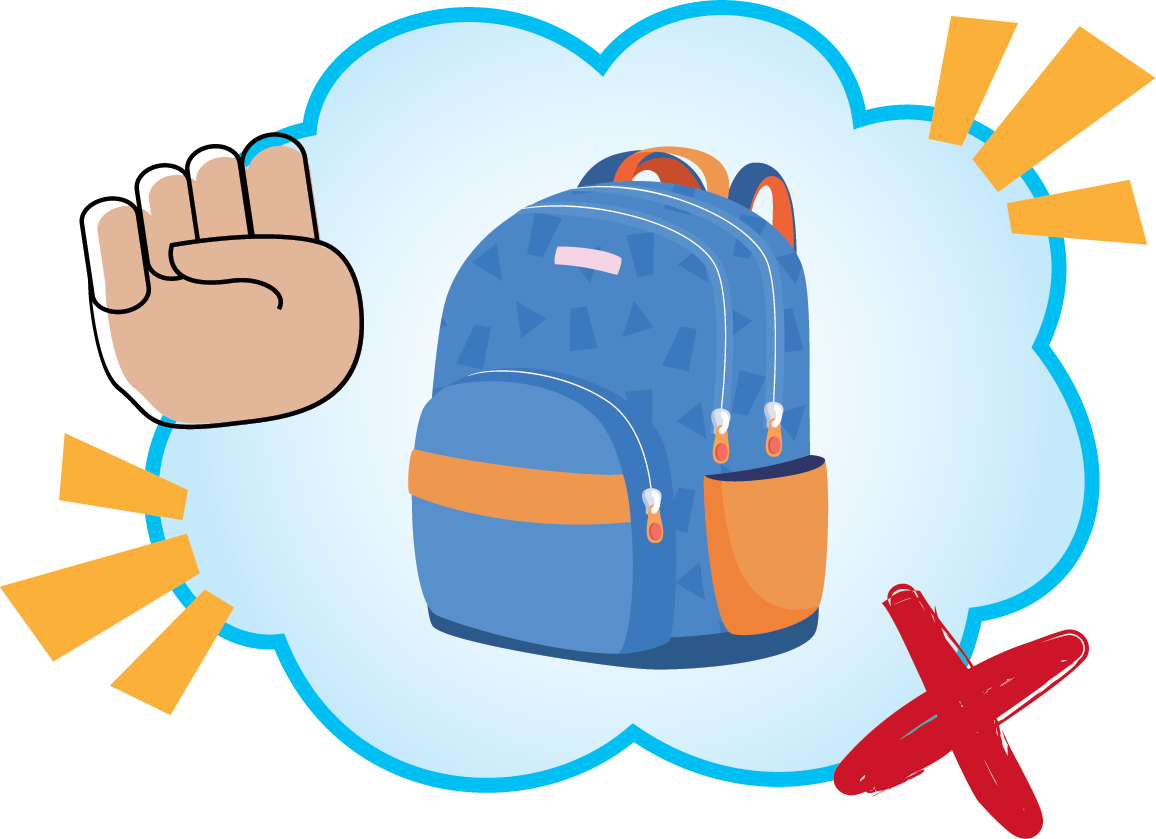 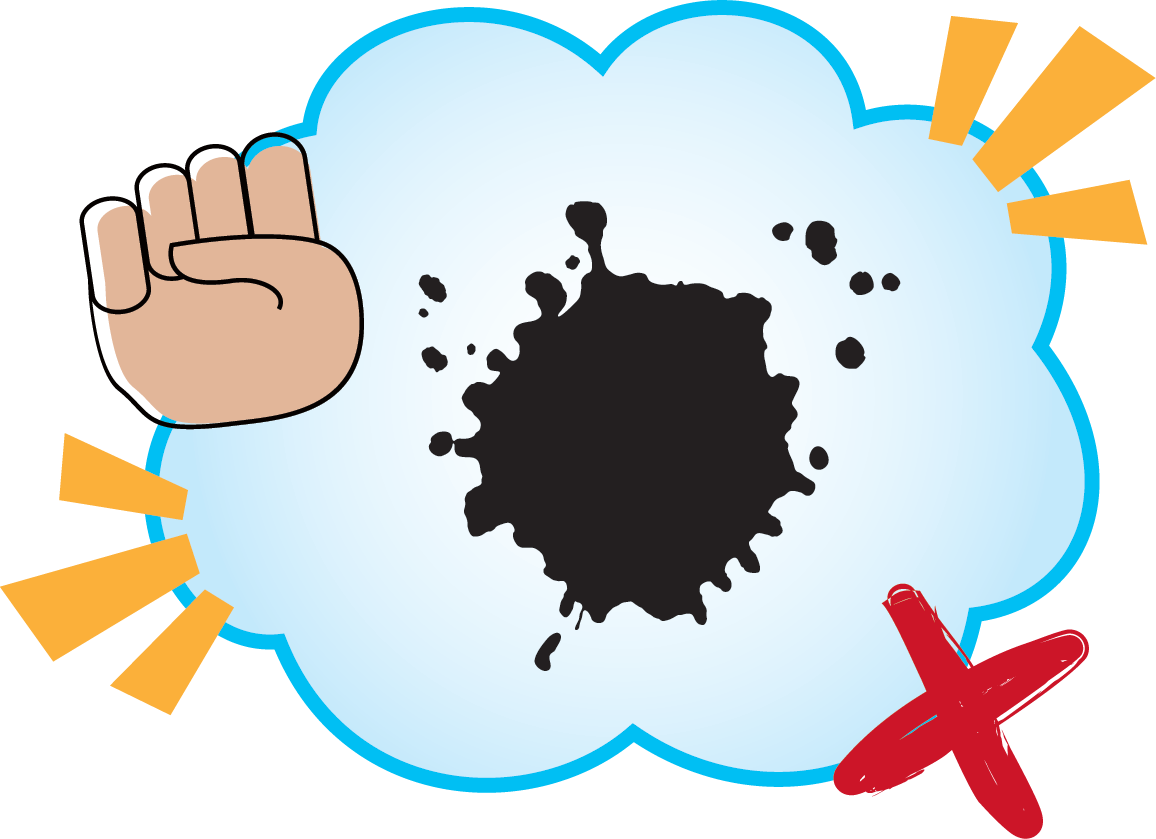 地上000
0垃圾、0污漬、0書包
2